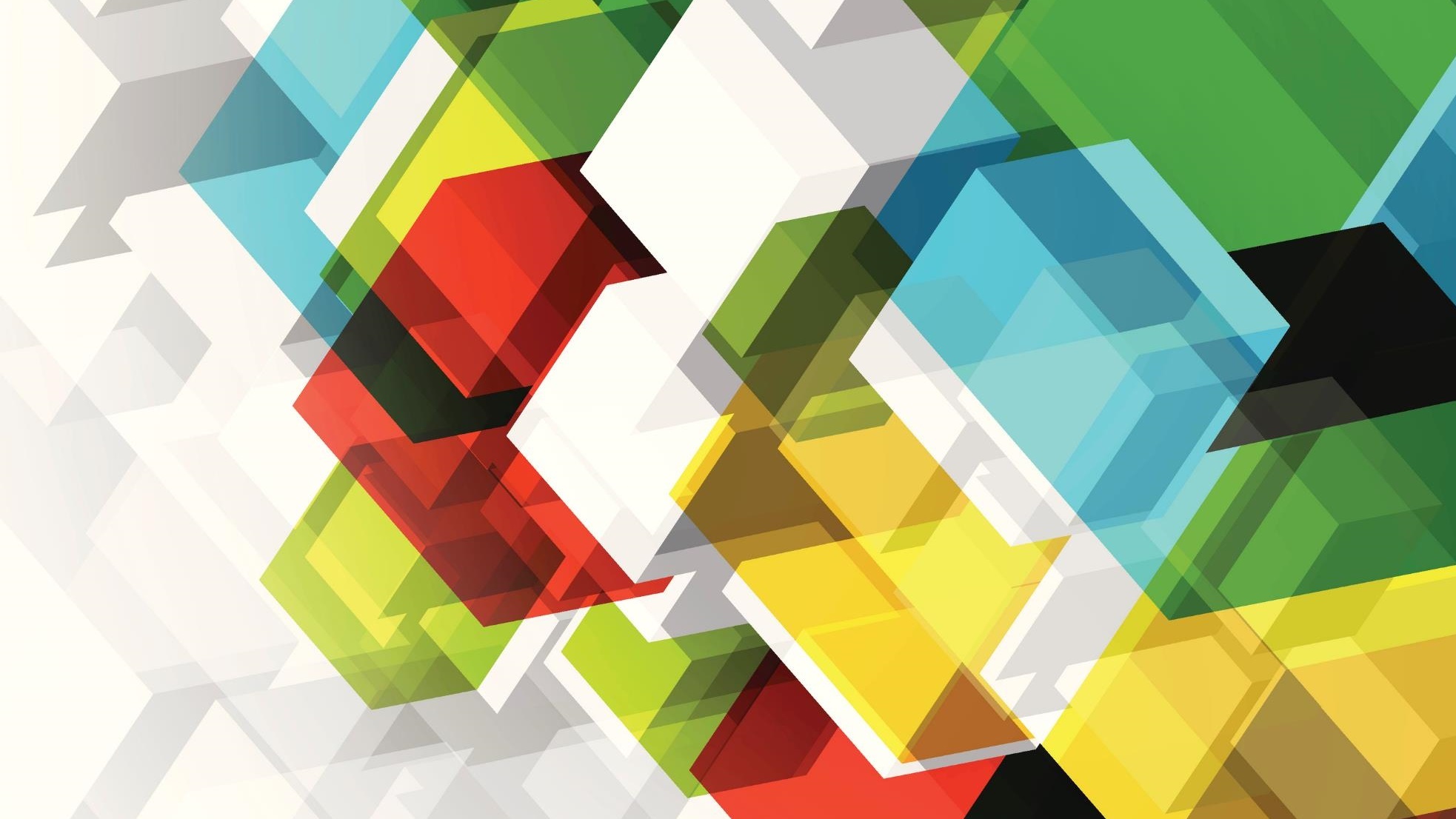 Title Lorem Ipsum
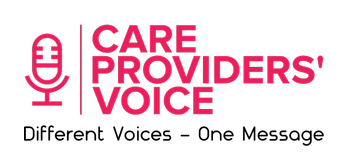 Sit Dolor Amet
OBJECTIVES
Our objective is for providers to…
Have a platform for information sharing and peer- to- peer support
Have a stronger voice of social care in health
Have greater resources for social care
Improve the profile of social care
Encourage new entrants to work in the sector
Influence social care policy

Skills for Care is supporting this initiative to help provide support to members and organisations with workforce issues
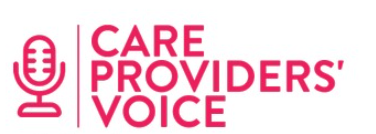 WHAT IT IS
Network connecting all care providers across London

Monthly meetings via Teams with other local providers and the Regional CPV team

Borough Whatsapp group for up to date information and support
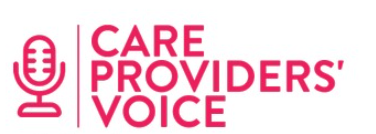 Borough Lead Identified
HOW TO JOIN
Complete a registration form and your regional team will be in touch

North West London	https://www.surveymonkey.co.uk/r/B3ZCWZK
North Central London	https://www.surveymonkey.co.uk/r/BGJXHRY
North East London	https://www.surveymonkey.co.uk/r/BXW6YNJ
South East London	https://www.surveymonkey.co.uk/r/BGGCSBM
South West London	https://www.surveymonkey.co.uk/r/BG6SG3B
Different voices – One Message
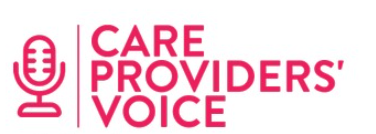 CHAIRS
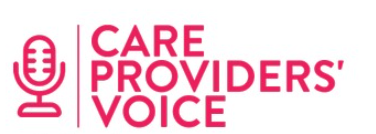